Региональная проверочная работа (РПР) по математике
6 и 8 классы
8 класс
6 класс
Инструкция по выполнению
Время: 60 минут
Количество заданий: 14
В случае изменения ответа: зачеркнуть и записать рядом новый
Нельзя пользоваться: учебниками
рабочими тетрадями
справочниками
калькулятором
Можно пользоваться: черновиком (его записи не проверяются и не оцениваются)
На совещании руководителей РМО по математике было принято 2 решения:
Продлить выполнение работы до 90 минут (2 урока);
Записывать единицы измерения в ответе.
8 класс
6 класс
Структура варианта проверочной работы
Количество заданий: 14
Задания с кратким ответом (12 заданий): 
1-5
7
8                               записать
11.1;        11.2           только ответ          (max 12 баллов)
12.1;        12.2           (1 балл)
13
Задания с полным решением:
6, 9, 10, 14           записать решение и ответ (2 балла)
6 класс
Распределение заданий по содержанию
8 класс
Распределение заданий по содержанию
Система оценивания РПР
С записью ответа без решения – 1 балл
С записью ответа с решением – 2 балла (6, 9, 10, 14)
Спасибо за внимание!
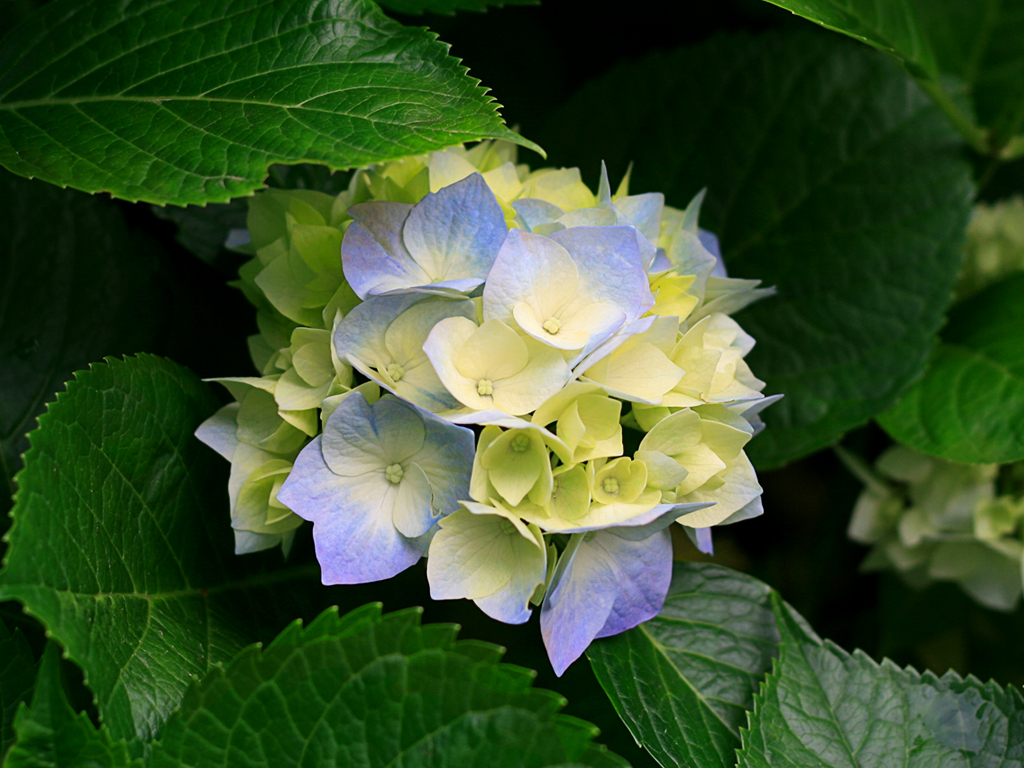 6 класс
Задание №1
Сколько тысяч в числе 1599213?
Найдите наименьшее натуральное число, которое делится на 2, на 7 и на 8.
Найдите какие-нибудь два двухзначных числа, каждое из которых делится на 3, а их сумма не делится на 6.
Приведите пример двузначного числа, большего 30, которое делится на 8, но не делится на 16
6 класс
Задание №2
Выразите в килограммах 10т 3ц 25кг.
Задание №3
Задание №7
Из данных чисел выберите число, которое делится на 9, и на 5.
 a) 4020            б)1009          в)8280            г)1002
6 класс
Задание №4
6 класс
Задание №5
стало верным
6 класс
Задание №6, 8
В магазине магнитофон стоит 1700 рублей, а на рынке – на 30% дешевле. Сколько стоит магнитофон на рынке?
Для выпечки 6 тортов необходимо взять 4 стакана муки. Сколько стаканов муки надо взять для выпечки 15 тортов?
Из двух городов, расстояние между которыми 750 км, одновременно вышли навстречу друг другу два поезда. Один прошел 350 км, а другой – на 25 км меньше. На каком расстоянии друг от друга находятся поезда?
6 класс
Задание №6, 8
4) Известно, что в школе 25% учеников изучают французский язык, а оставшиеся 240 человек – английский. Сколько всего учеников в школе? 
5) У Маши и Вити вместе 29 конфет. У Вити на 7 конфет меньше, чем у Маши. Сколько конфет у Вити?
6) После уценки телевизора новая цена составила 0,7 старой цены. На сколько процентов уменьшилась цена телевизора в результате уценки?
7) Слева от забора паслись 5 лошадей, и справа от забора паслись 5 лошадей. Две лошади перепрыгнули через забор слева направо. На сколько теперь лошадей больше справа от забора, чем слева?
6 класс
Задание №6, 8
8) Товар на распродаже уценили на 30%, при этом он стал стоить 2100 рублей. Сколько рублей стоил товар до распродажи?
9) В первой коробке на 7 карандашей больше, чем во второй, а всего в этих двух коробках 29 карандашей. Сколько карандашей в первой коробке?
10) Число больных гриппом в школе уменьшилось за месяц в четыре раза. На сколько процентов уменьшилось число больных гриппом?
6 класс
Задание №6, 8
11) В двенадцатиэтажном доме 1 подъезд. На каждом этаже – семь квартир. На каком этаже квартира номер 58?
12) В 8 часов утра Сережа ушел в школу и вернулся домой в 2 часа дня. Сколько часов Сережи не было дома?
6 класс
Задание №9
6 класс
Задание №10
1) Расстояние в 36 км по озеру моторная лодка преодолевает за 4 часа. Точно такое же расстояние по течению реки она преодолевает за 3 часа. Найдите скорость течения реки. Запишите решение и ответ.
2) Два взрослых медведя и пять медвежат вместе имеют массу одного медвежонка 35 кг. Запишите решение и ответ.
3) Билет на спектакль стоит для взрослого 300 руб., для школьника – половину стоимости взрослого билета, а для дошкольника – четверть стоимости взрослого билета. Сколько рублей должны заплатить за билет два школьника, три дошкольника и сопровождающий их взрослый? Запишите решение и ответ.
6 класс
Задание №10
4) У Маши 22 марки, у Феди на 15 марок больше, чем у Маши, а у Коли – на 14 марок меньше, чем у Маши и Феди вместе. Сколько всего марок у ребят? Запишите решение и ответ.
5) Утка съедает 600г корма за 3 дня, а курица – за 6 дней. За сколько дней съедят 600г корма утка и курица вместе? Запишите решение и ответ.
6) Из двух городов друг навстречу другу одновременно выехали два автомобиля по одной дороге. Расстояние между городами 440 км. Скорость первого автомобиля 60 км/ч, скорость второго – 50 км/ч. Через сколько часов после выезда автомобили встретились? Запишите решение и ответ.
6 класс
Задание №10
7) Малыш и Карлсон вдвоем съели 18 плюшек, а фрёкен Бок съела на столько же плюшек больше, чем Малыш, на сколько меньше, чем Карлсон. Сколько плюшек съела фрёкен Бок? Запишите решение и ответ.
8 класс
6 класс
Задание №11
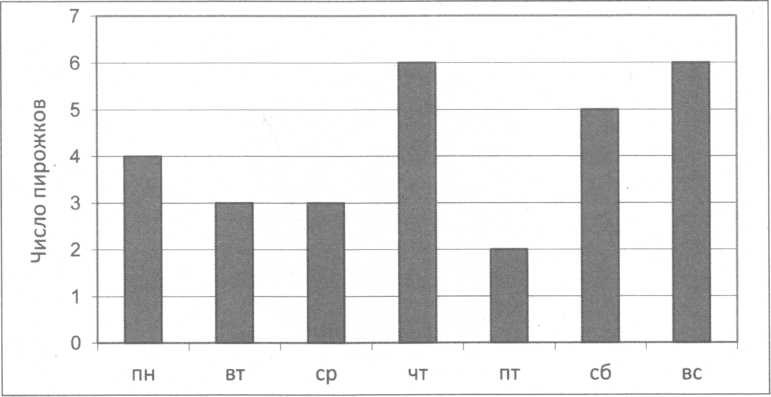 На диаграмме показано, сколько пирожков съедал Робин-Бобин в каждый день недели.
1) Сколько пирожков Робин-Бобин съел в четверг?
2) Сколько всего пирожков Робин-Бобин съел за три первых дня недели?
8 класс
6 класс
Задание №11
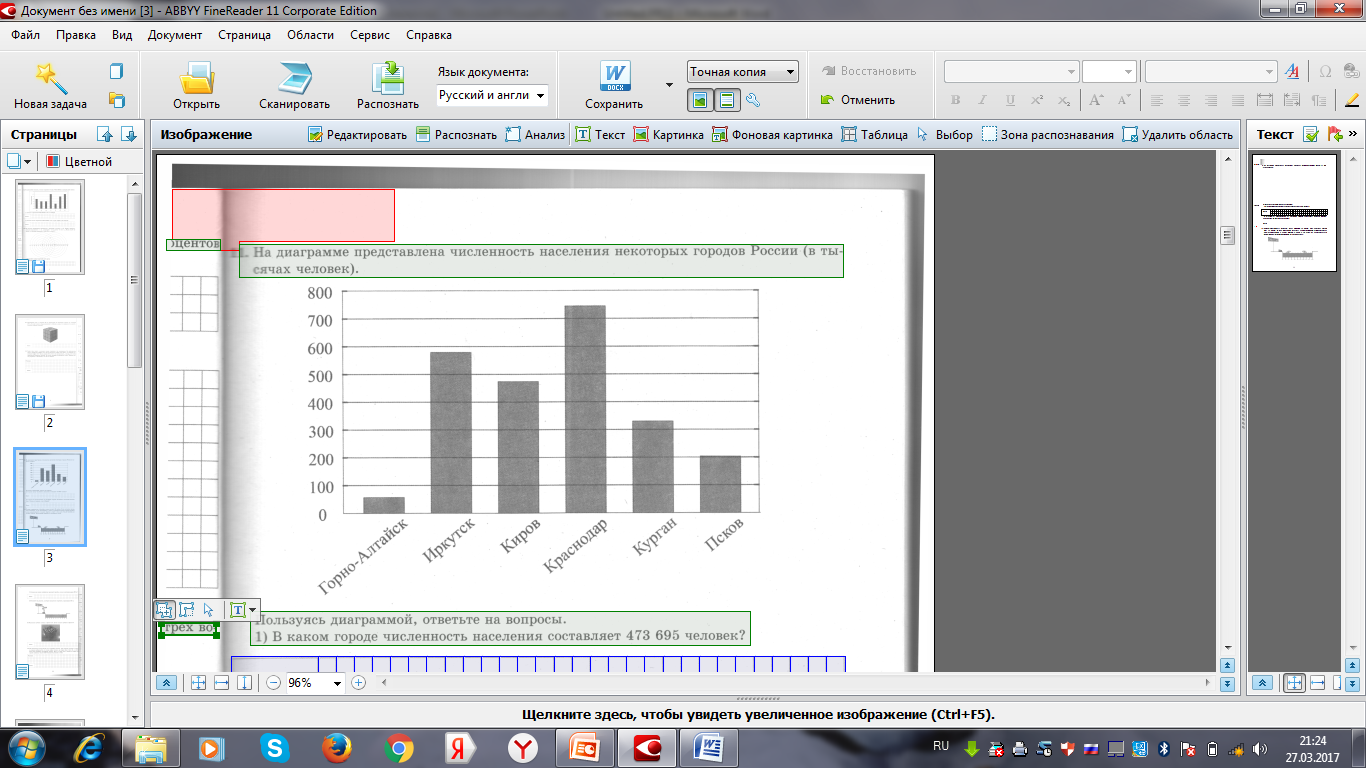 На диаграмме представлена численность населения некоторых городов России (в тысячах человек).
Пользуясь диа-
граммой, ответьте на вопросы. 1) В каком городе численность населения составляет 473 695 человек?
2) В каком из перечисленных на диаграмме городов численность населения больше, чем в Пскове, но меньше, чем в Кирове?
8 класс
6 класс
Задание №11
Завуч подвёл итоги контрольной работы по математике в шестых классах. Результаты показаны на круговой диаграмме
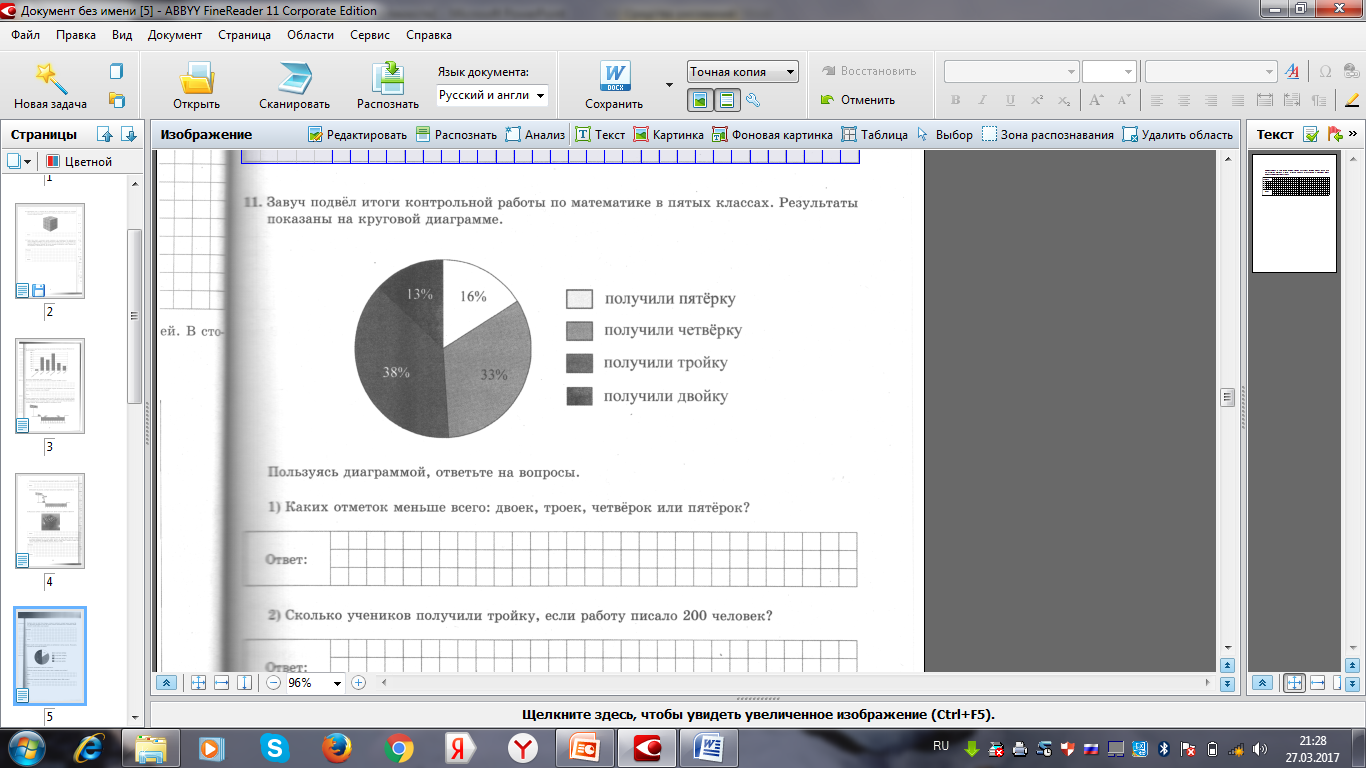 1) Каких отметок меньше всего: двоек, троек, четвёрок или пятёрок?
2) Сколько учеников получили тройку, если работу писало 200 человек?
8 класс
6 класс
Задание №11
На диаграмме показана среднемесячная температура воздуха в Симферополе за каждый месяц 1988 года. По горизонтали указываются месяцы, по вертикали - температура в градусах Цельсия.
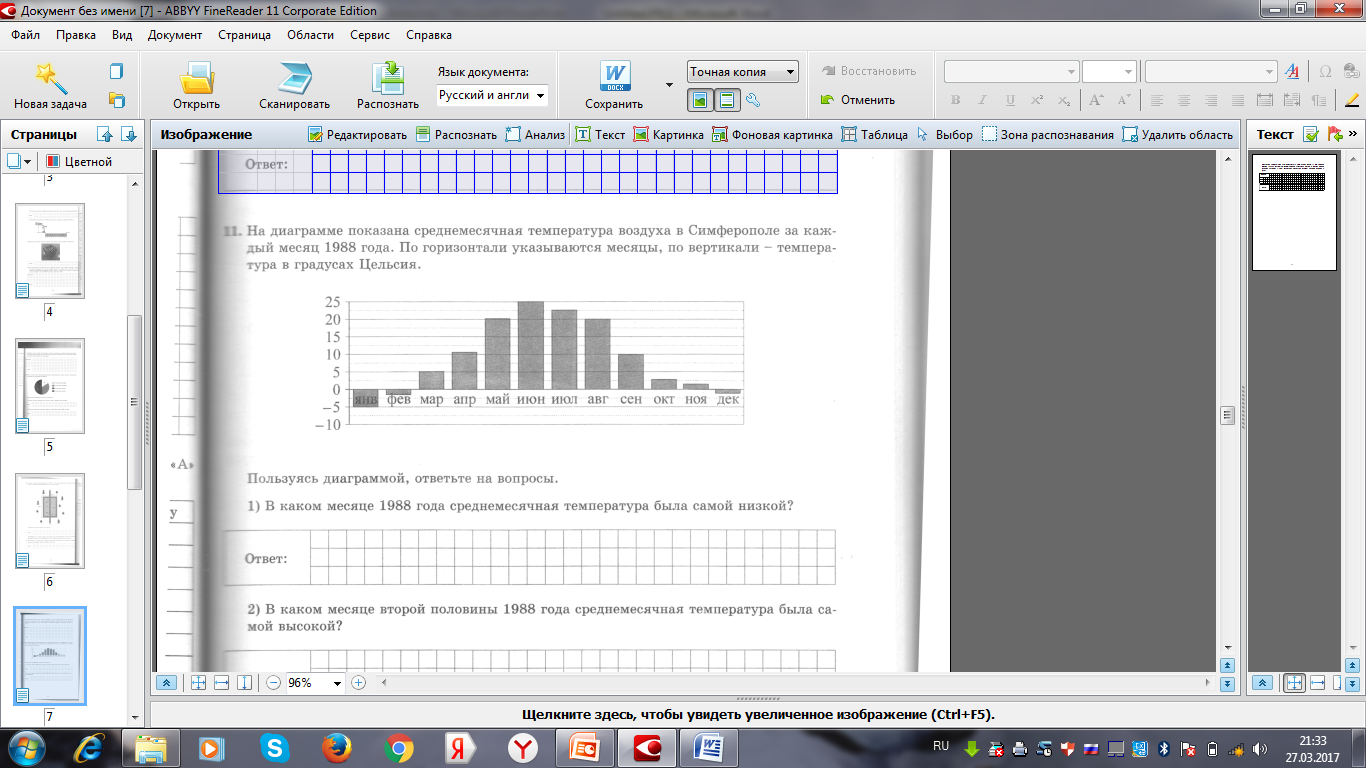 1) В каком месяце 1988 года среднемесячная температура была самой низкой?
2) В каком месяце второй половины 1988 года среднемесячная температура была самой высокой?
8 класс
6 класс
Задание №11
В течение недели гном отмечал на диаграмме, сколько драгоценных камней он на­шёл за день. Но часть диаграммы сгорела. Он только помнит, что в пятницу было на 2 больше, чем в среду, а в четверг было 8.
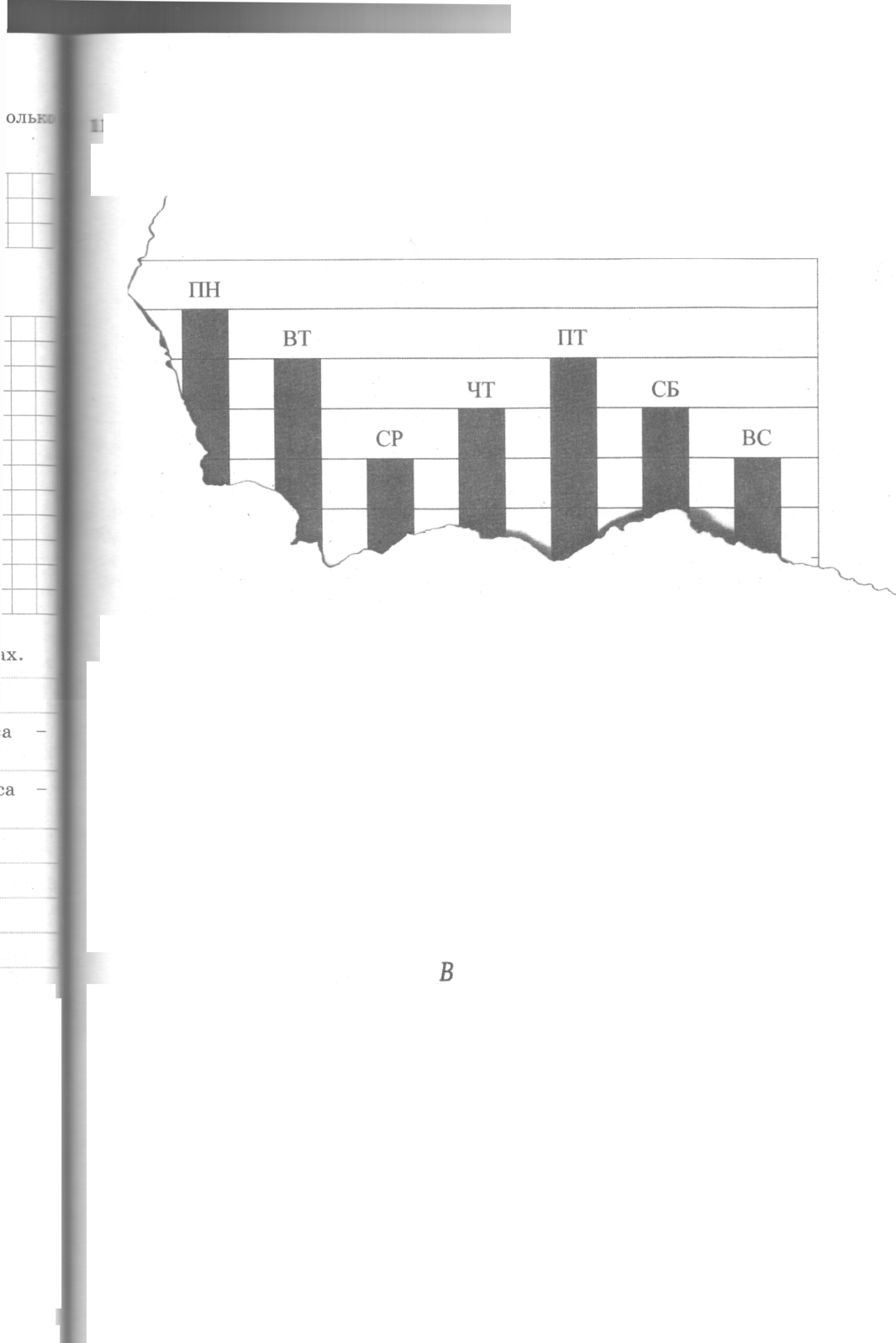 1) Сколько всего драгоценных камней нашёл гном с понедельника по четверг?
2) Сколько драгоценных камней нашёл гном за неделю?
8 класс
6 класс
Задание №11
Маленький Мук получает жалование от султана золотыми и серебряными монетами. На диаграмме показано, сколько золотых и серебряных монет получил Маленький Мук в каждый день недели. в градусах Цельсия.
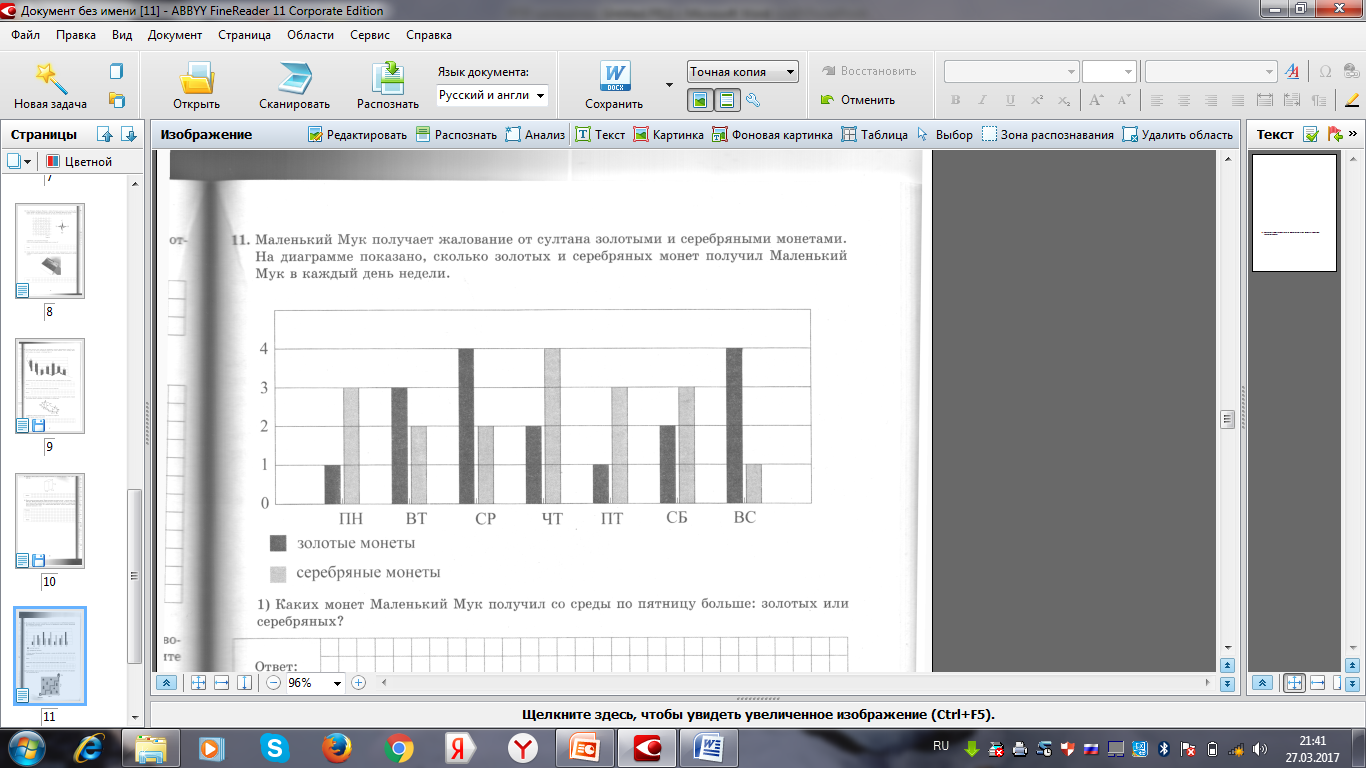 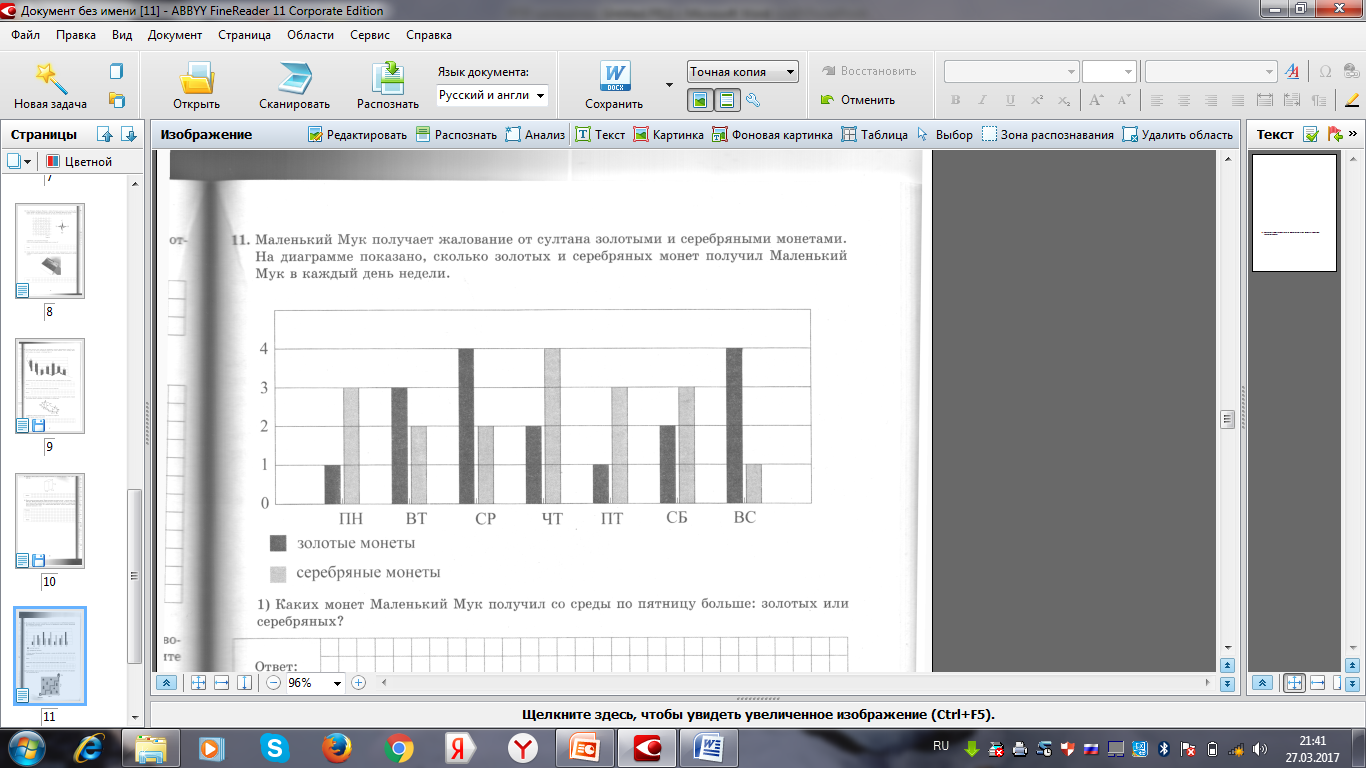 Каких монет Маленький Мук получил со среды по пятницу больше: золотых или серебряных?
Сколько всего золотых монет получил Маленький Мук за неделю?
8 класс
6 класс
Задание №12
12.1) Периметр прямоугольника равен 72 см, а одна его сторона в пять раз больше другой. Чему равна площадь прямоугольника?
12.2) Периметр треугольника АДЕ равен 50 см. Сторона АД = 12 см, сторона АЕ больше стороны АД на 10 см. Найдите длину стороны ДЕ?
8 класс
6 класс
Задание №12
На рисунке изображены окружности с центрами в точках А и В. Радиус самой маленькой окружности - 1 см, следующей - 2 см, затем - 3 см и т.д. Муха ползёт из точки Л и должна побывать в точке Б и в точке С.
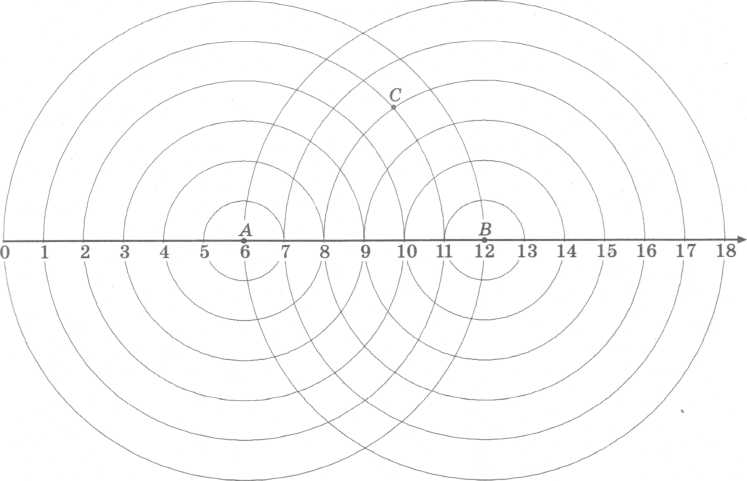 8 класс
6 класс
Задание №12
Пловцы соревнуются в бассейне, длина которого 50 метров. Если дистанция превышает 50 метров, то они проплывают от старта к противоположной стороне бассейна, затем разворачиваются и плывут обратно к старту и так далее. На дне бассейна нанесены отметки, разделяющие дорожку на 10 равных частей.
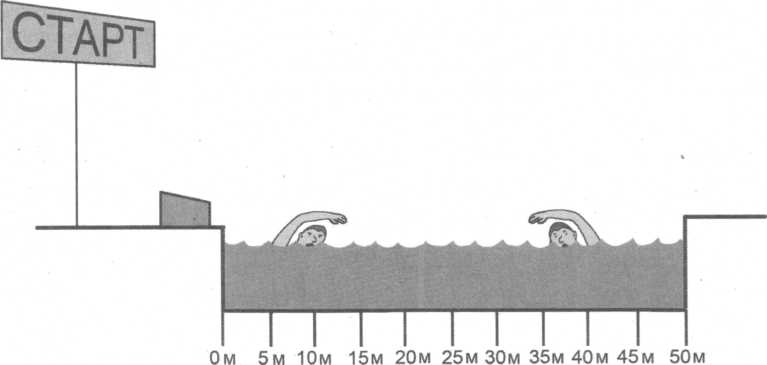 1) Сколько раз пловцу потребуется переплыть бассейн, если его дистанция равна 200 м?
8 класс
6 класс
Задание №12
2) Покажите на рисунке, где будет находиться спортсмен, проплывший 65 м.
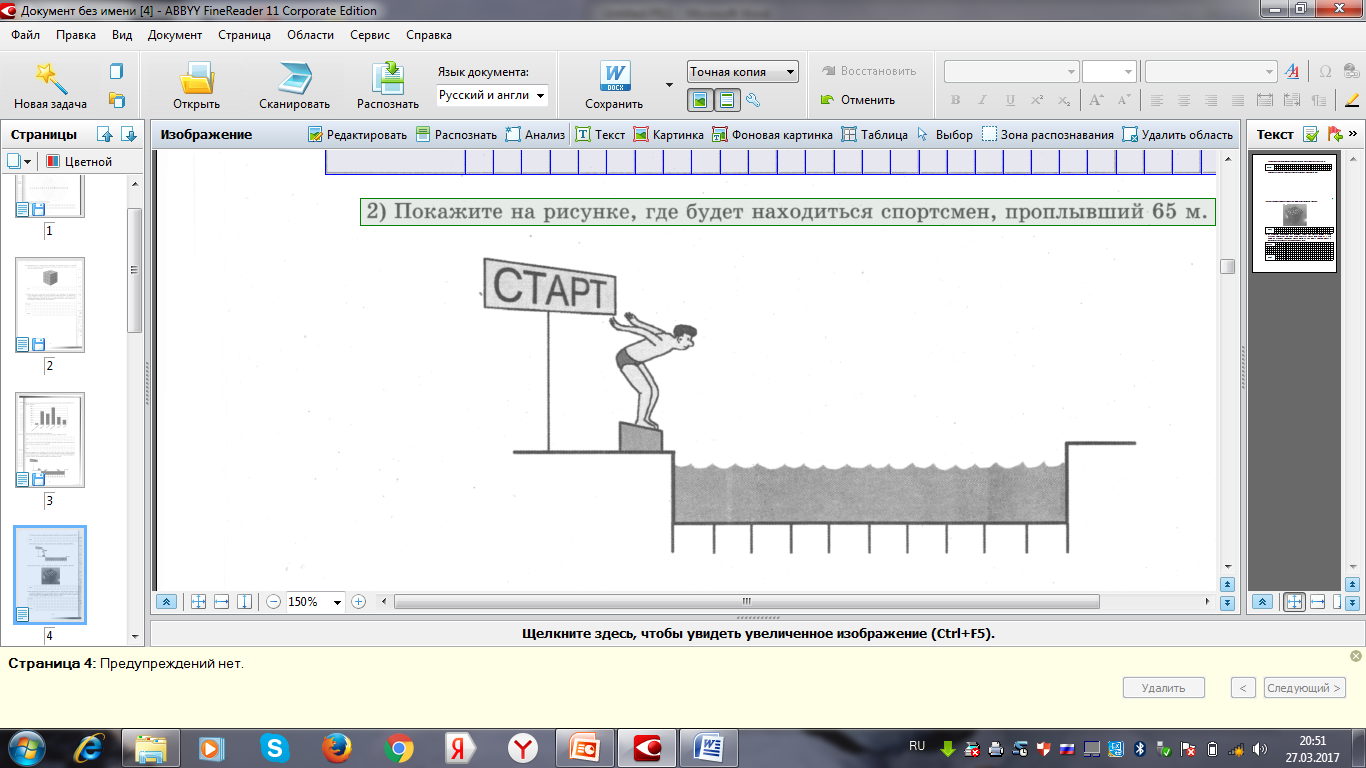 8 класс
6 класс
Задание №12
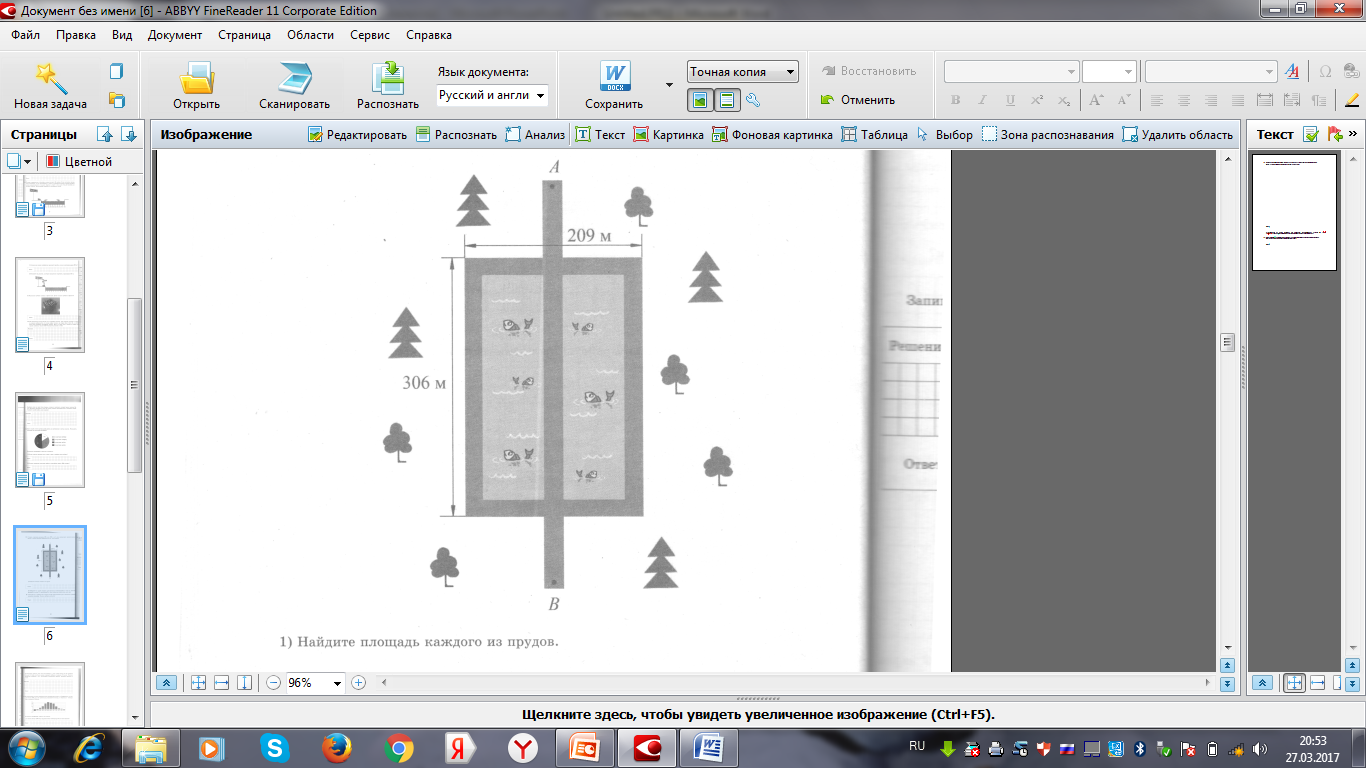 В парке, имеющем размеры 306 м на 209 м, есть два одинаковых прямоугольных пруда, а также дорожки шириной 3 м (см. план парка).
8 класс
6 класс
Задание №12
Илья Муромец, Добрыня Никитич и Алёша Попович вышли из точки А. Илья Муромец прошёл три версты на запад и одну на юг, Добрыня Никитич прошёл четыре версты на юг, а Алёша Попович прошёл две версты на север и две на восток.
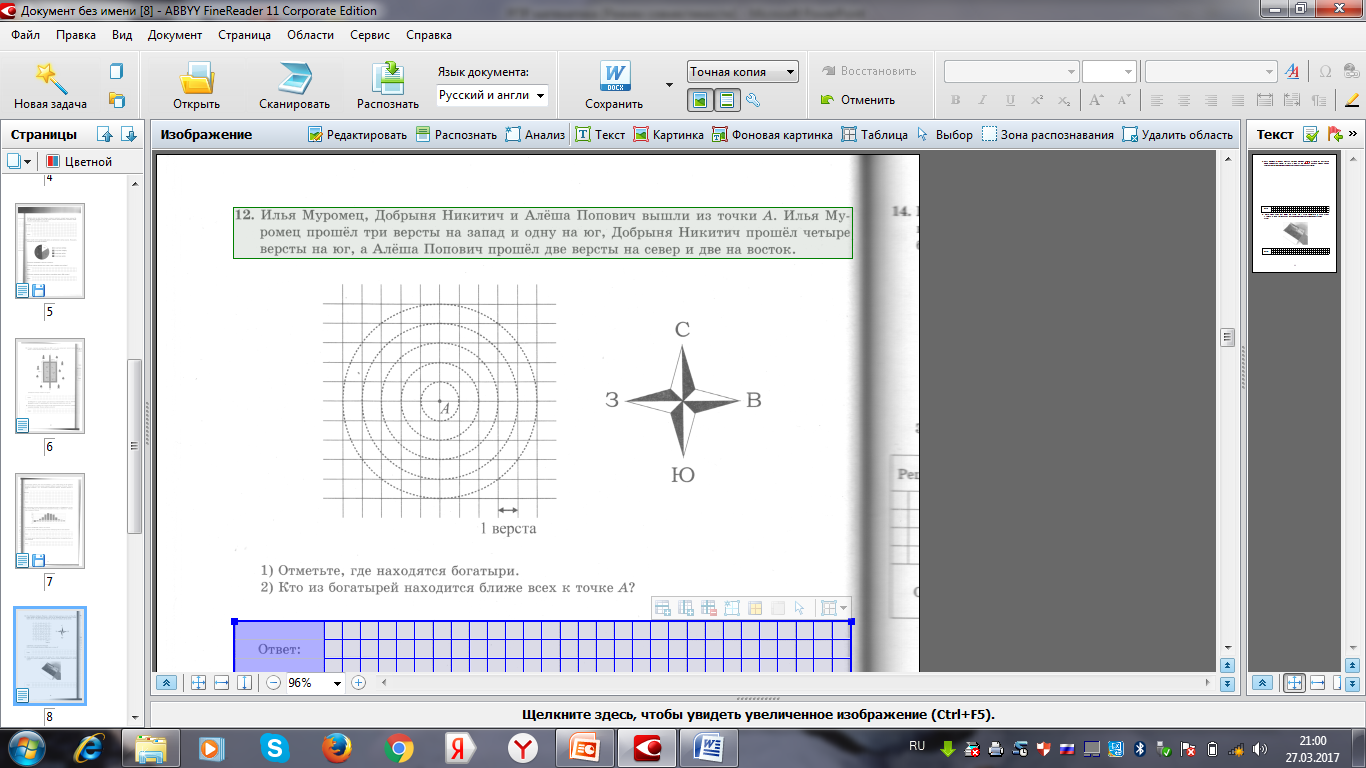 8 класс
6 класс
Задание №12
На схеме отмечены города и соединяющие их дороги. Около каждой дороги указано расстояние между городами по этой дороге в километрах.
1) Обведите самый короткий путь из города В в город И.
2) Чему равна длина этого пути?
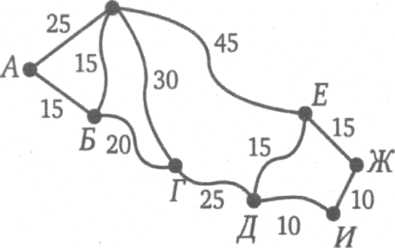 8 класс
6 класс
Задание №12
Единственная дорога из дома в магазин пролегает через парк и состоит из 8 одинаковых частей (см. рис.).
1) Перед Новым годом папа дважды за день ходил в магазин за продуктами и возвращался домой. Какой суммарный путь за это время прошёл папа?
2) Папа вышел из дома, прошёл 600 м, и у него ветром сдуло шляпу с головы. Нарисуйте траекторию папиного движения и отметьте точку, где находился папа в момент, когда шляпу сдуло ветром.
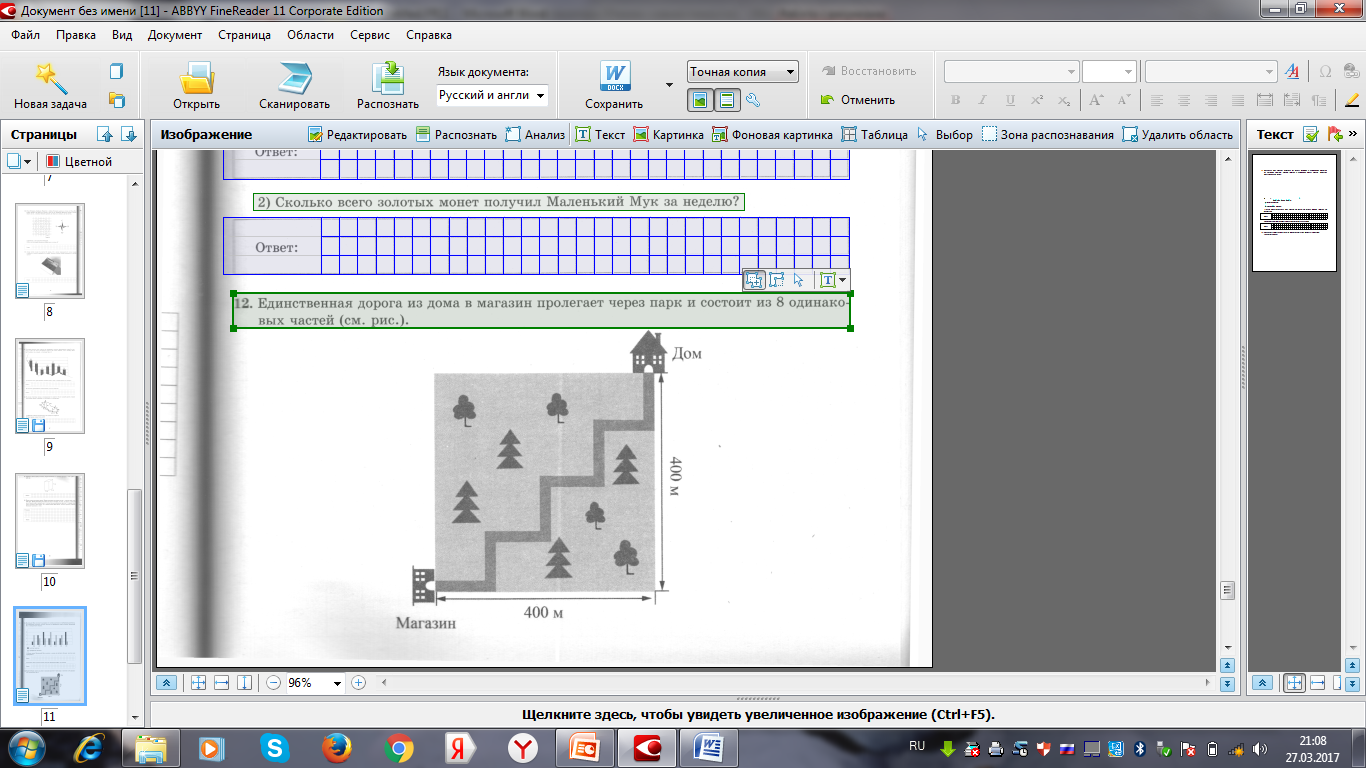 8 класс
6 класс
Задание №13
Деревянный куб со стороной 30 см распилили на маленькие кубики со стороной 10 см. Из них сложили параллелепипед 5 кубиков в длину, 2 в ширину и 2 в высоту. Сколько кубиков осталось?
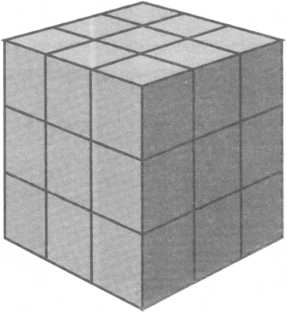 8 класс
6 класс
Задание №13
Игральные кубики сложили в брикет (см. фото). Сколько кубиков в брикете?
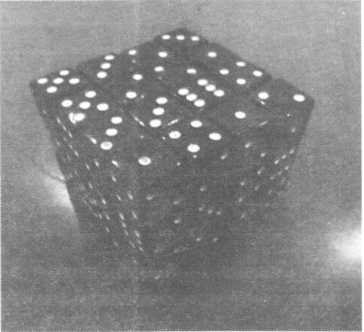 8 класс
6 класс
Задание №13
Сахар почти съели (см. фото). Но видно, что в пачке помещается 3 куска сахара в высоту, 4 куска в ширину и 6 в длину. Сколько кусков сахара помещается в целой пачке?
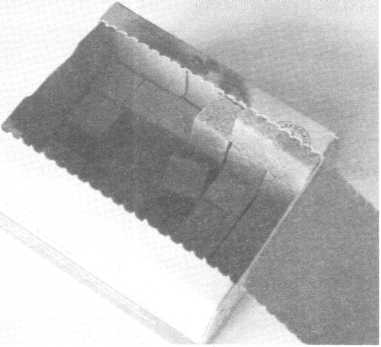 8 класс
6 класс
Задание №13
Большой куб распилили на одинаковые маленькие кубики, сторона каждого из кото­рых равна 7 см. Затем из всех полученных маленьких кубиков сложили такую фигуру I (см. рис.). Чему равна сторона исходного большого куба?
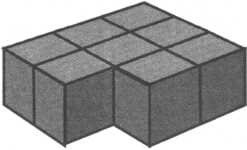 8 класс
6 класс
Задание №14
1) Из кирпичей длина которых 20 см, ширина 15 см и высота 5 см, сложили куб, ребро которого равно 90 см. Сколько кирпичей на это было затрачено? Запишите решение и ответ.
2) Семен читал книгу и запомнил номер страницы, где остановился. Это трехзначное число, причем все цифры этого числа различны. Семен точно знает ,что каждая следующая цифра этого числа делится без остатка на предыдущую, а так же что номер предыдущей страницы четный. На какой странице остановился Семен? Найдите номер страницы и объясните, как вы его нашли.
8 класс
6 класс
Задание №14
3) На загадочном калькуляторе есть волшебная кнопка при нажатии которой к числу на экране прибавляется его сумма цифр. Сначала на экране было число 41, а затем много раз нажимали волшебную кнопку Могла ли при этом в какой-то момент на экране появится число 3333? Запишите решение и ответ.
4) На кубе отмечены три вершины – точки А, В и D и середина ребра точка Т (см. рис.).Кратчайший путь от точки А до точки Т по поверхности куба равен 6 см .Какова длина кратчайшего пути по поверхности куба от точки В до точки D?
B
A
T
D
8 класс
6 класс
Задание №14
5) Впишите в пустые клетки магического квадрата цифры 1, 4, 5, 6, 7, 8 (в магическом квадрате суммы в каждой строке, в каждом столбце и в каждой диагонали должны быть одинаковыми). Запишите решение и ответ.
6) Лера купила на рынке орехи. Лера разложила их по два – остался один лишний орех. Лера разложила все орехи по три и по пять, и каждый раз оставался один лишний орех. А когда она разложила все орехи по 7, лишних орехов не осталось. Ваня знает, что у Леры менее 200 орехов. Сколько орехов у Леры? Запишите решение и ответ.
8 класс
6 класс
Задание №14
7) Стас задумал некоторое число и сообщил, что при делении на 32 это число дает остаток 12. Может ли оно при делении на 12 дать остаток 6? Объясните ответ.